კონფერენციები 2022
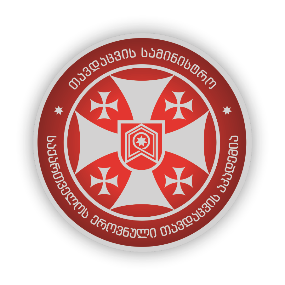 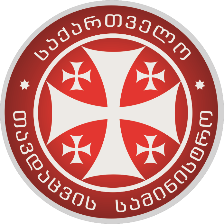 საერთაშორისო:
 ოქტომბერი - - ნატოს პრიორიტეტები და კავკასია - სტატუსკვო და ცვლილებები.
                             - NATO priorities and Caucasus – status quo and changes.

სამხედრო:
ოფიცერთა 
ნოემბერი -  თანამედროვე ომის გამოწვევები შავი ზღვის რეგიონში

სერჟანტთა
 ივნისი -  სამხრეთ კავკასიის რეგიონი და საქართველო, მიმდინარე საფრთხეები და გამოწვევები.

მაგისტრატურა:
ივლისი - ეროვნული უსაფრთხოების აქტუალურ საკითხებზე (სამეცნიერო)
·         პანელი I - გლობალიზაცია თუ სუვერენიტეტი
·         პანელი II - ეროვნული უსაფრთხოება ადამიანის უფლებების საპირისპიროდ
·         პანელი III - ეროვნული უსაფრთხოება და საგარეო პოლიტიკა
·         პანელი IV -  სამხედრო საფრთხეები და მათი გადაჭრის გზები

ოქტომბერი - შავი ზღვის რეგიონის უსაფრთხოების არქიტექტურა (სტუდენტური)
·         პანელი I - შავი ზღვის რეგიონის უსაფრთხოების ეკონომიკური ასპექტები;
·         პანელი II - შავი ზღვის რეგიონის სამხედრო ბალანსის ანალიზი;
·         პანელი III - შავი ზღვის რეგიონის უსაფრთხოების მიმდინარე გამოწვევები და მომავლის პერსპექტივები

ბაკალავრიატი:
მაისი -  1 - სექცია - ინფორმაციული ტექნოლობიების განვითარების თანამედროვე ტენდენციები (ინფორმატიკა-სტუდენტური)
               2 - სექცია - საქართველოს ეროვნული უსაფრთხოების გამოწვევები (თავდაცვა და უსაფრთხოება-სტუდენტური)
               3 - სექცია - გამოწვევები თანამედროვე მენეჯმენტში თეორია და პარაქტიკა (მენეჯმენტი-სტუდენტური)
               4 - სექცია - თანამედროვე სამხედრო ტექნოლოგიები (მექანიკის ინჟინერია - სტუდენტური)

 ნოემბერი - სამეცნიერი პრაქტიკული კონფერენცია 2022 წლის აქტუალურ საკითხებზე (სამეცნიერო)

ფსიქოლოგთა:
 აგვისტო - კომუნიკაციის როლი მართვის პროცესში და მისი ფსიქოლოგიური ასპექტები.


სულ: 8